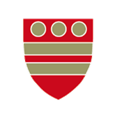 Higher Education Interview Training Sessions
Key information:

These begin on Wednesday 23rd June 2021

The venue: SFC2

The sessions run every Wednesday between 3.45 and 4.30

There will be a session every Wednesday between now and 1st December 2021

The sessions are open to anyone who is applying to a university or other form of higher education which carries out interviews as part of its admissions procedure

Please email neil.gatland@bourne-grammar.lincs.sch.uk to notify him of your attendance.
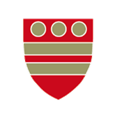 Higher Education Interview Training Sessions
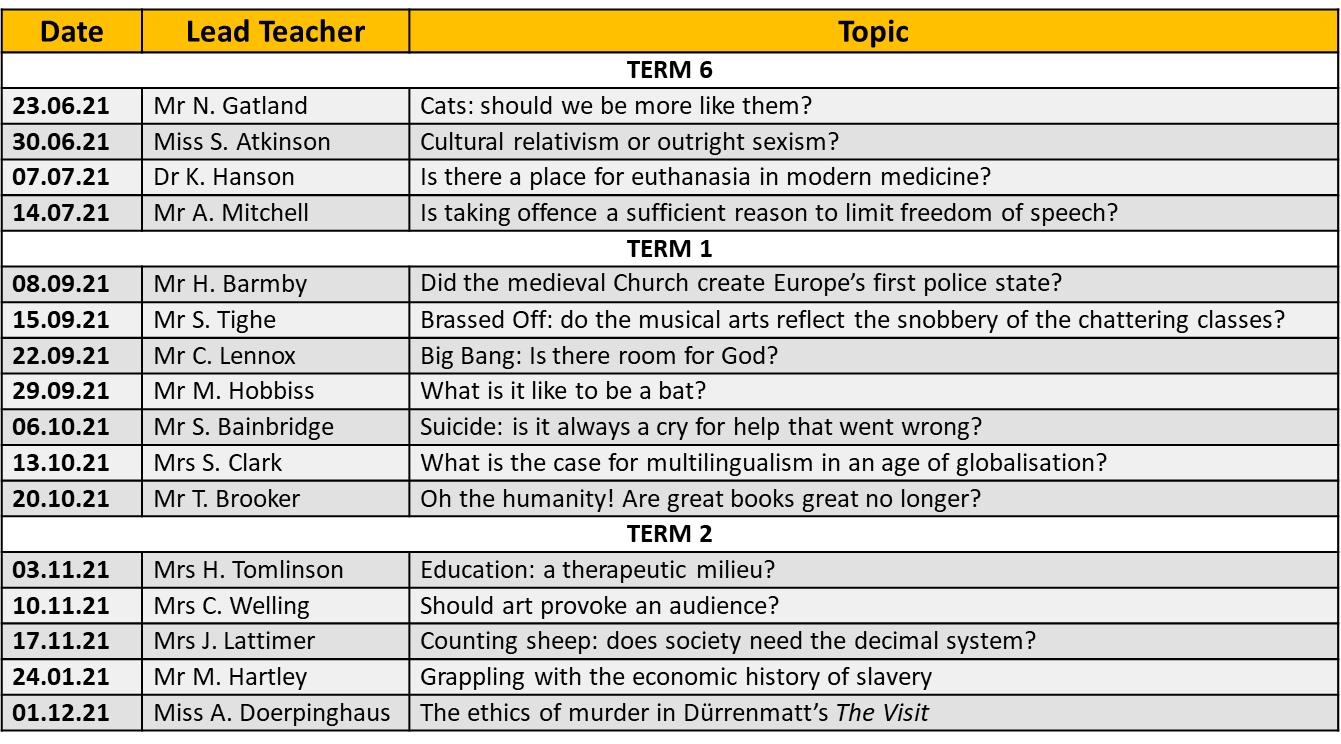